Dr Craig French
Anaemia is bad for you.

BUT

Is correction of anaemia with 
Red Blood Cell transfusion good for you?
In medical patients, what is the effect of RBC transfusion on patient outcomes?
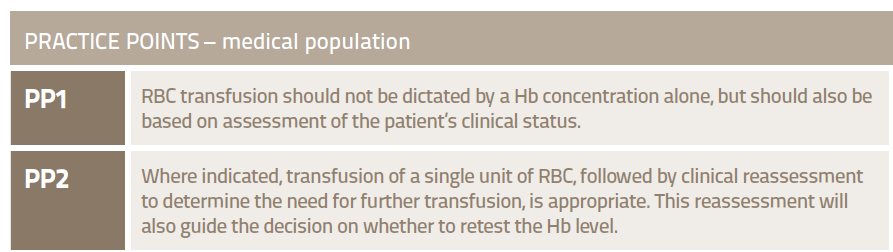 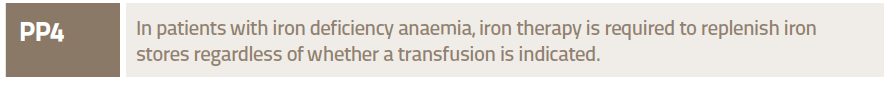 52 year male
Presents with acute myocardial infarct to a large city hospital
He receives thrombolysis therapy for blocked artery
It is noted his Hb is 80g/L
Very thoughtful resident asks the cardiologist “should we transfuse him and if so, how many bags of blood?”
Cardiologist  carefully thinks of the possible benefits to the patient from the blood transfusion balanced against the potential harm
Maybe the anaemia will contribute to more heart damage
Maybe the anaemia will increase his mortality and both of these maybe reduced by transfusion
However could the blood transfusion somehow contribute to further blockages of his coronary arteries
Is there any evidence to base this decision on?
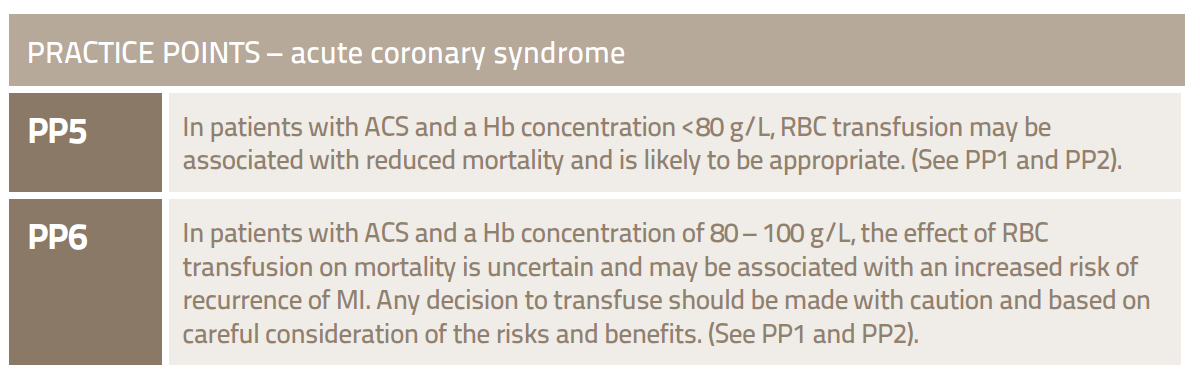 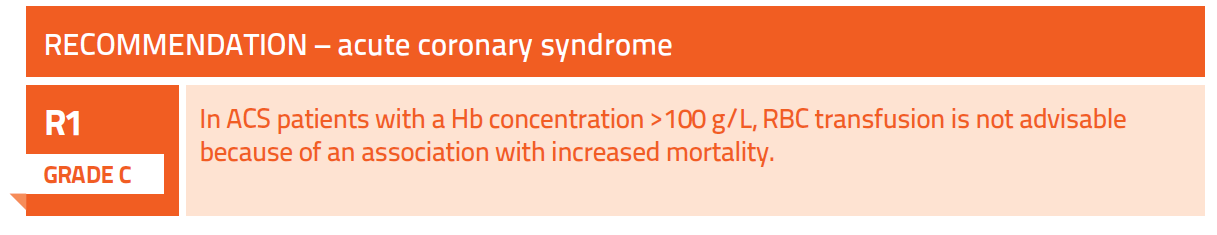 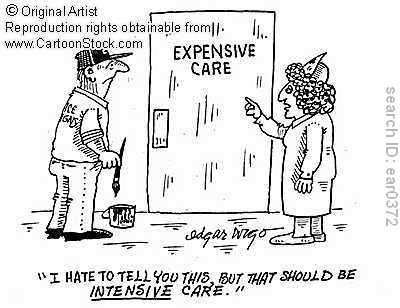 Future Modules
Reasonable body of evidence  for RBC transfusion
Consensus based for Plasma, Cryoprecipitate, Platelets
Also cover 
cell salvage for trauma and emergency surgery 
tranexamic acid in trauma
Awaiting NHMRC approval
Future Modules
Module 5 - Obstetrics
Module 6 - Paediatric/Neonates

Due to commence 2013
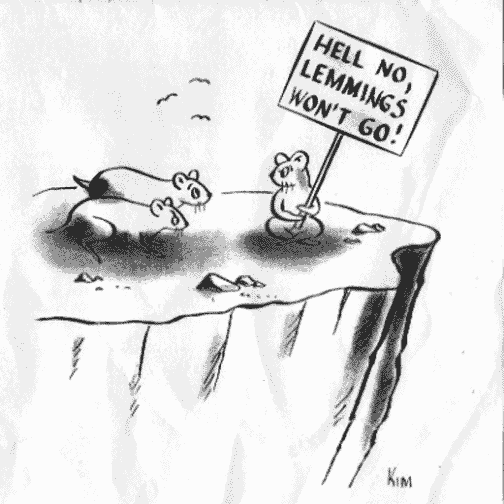 Download or order hard copies from:
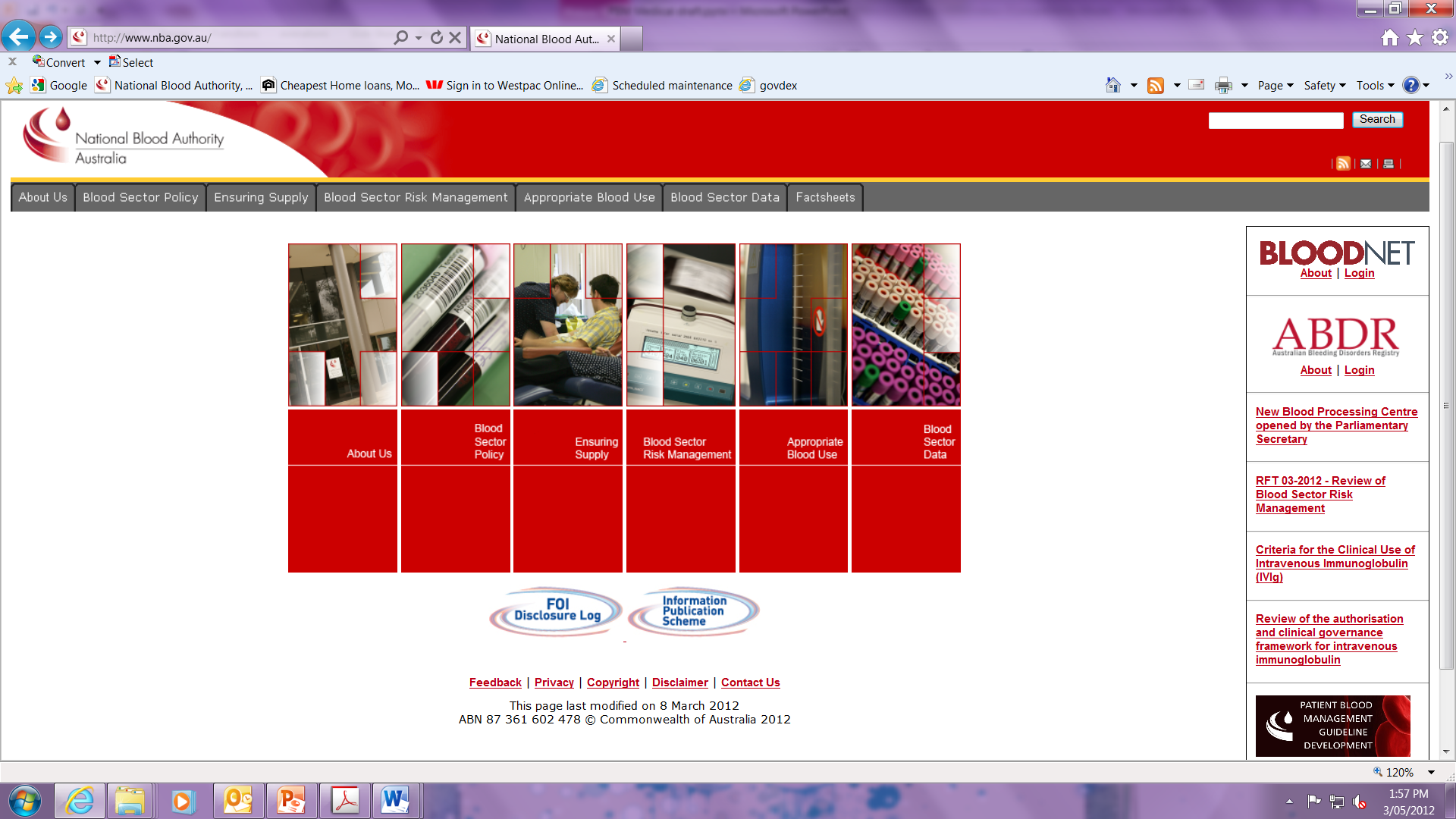 www.nba.gov.au